Food Production
Starter: Read through the candidate aims for the module and highlight the key language found within the text.
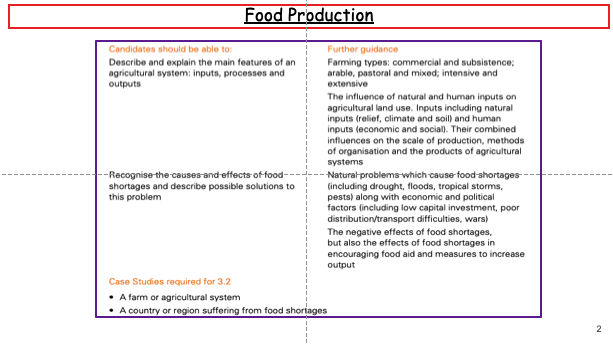 Language for learning: Agriculture: the science or practice of farming, including cultivation of the soil for the growing of crops and the rearing of animals to provide food, wool, and other products.
Challenge: Can you make your own learning objective and outcomes for these modules?
Food Production
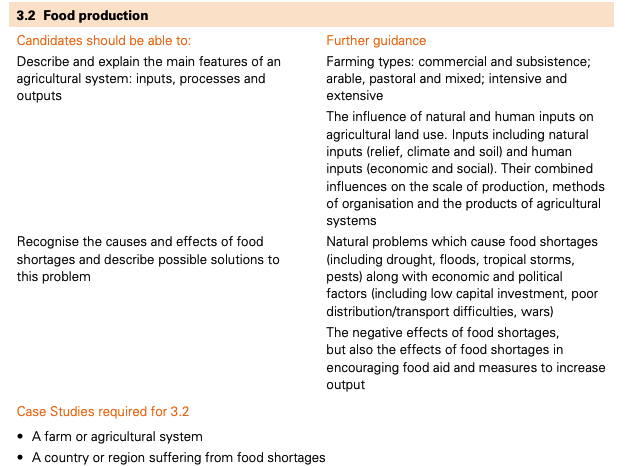 2
Starter
Learning Objective: To be able to explain the main features of an agricultural system in regards to inputs, outputs and processes.
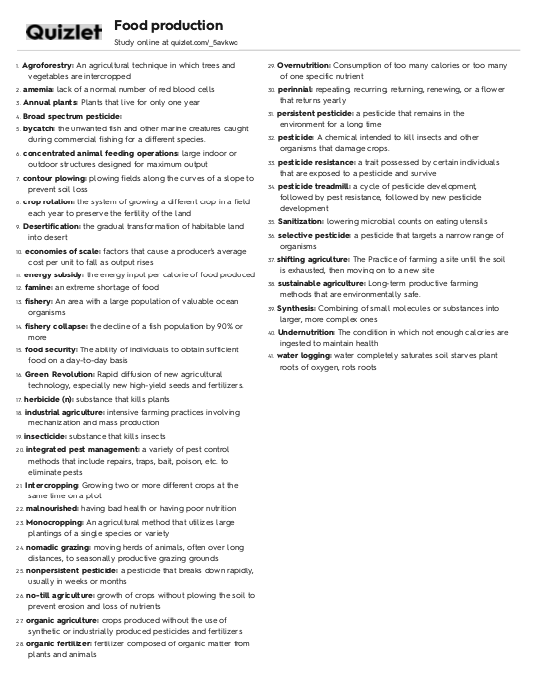 Starter: What might our learning outcomes be?
Key Language
Learning outcome:
3
Food Production
Learning Objective: To be able to describe and explain the features of an agricultural system (inputs, processes, outputs)
Demo: Ensure to write down the key three terms found below. To further your learning add examples for each of the key terms.
Examples:
Farming types
Demo: Watch the Video and ensure to add the definition for each of the different farming types.
Higher level thinking (Evaluation)
5
Farming types
Learning Objective: To be able to explain the influence of natural and human inputs on scale of production, methods of organisation and the products of agricultural systems.
Natural
Human
Relief
Social
Economic
Climate
Soil
6
Making connections
Methods of organisation
Scale of Production
Relief
Social
Natural
Human
Soil
Climate
Economic
Products of agricultural system
7
Food Production
Learning Objective: To be able to describe and explain the features of an agricultural system (inputs, processes, outputs).
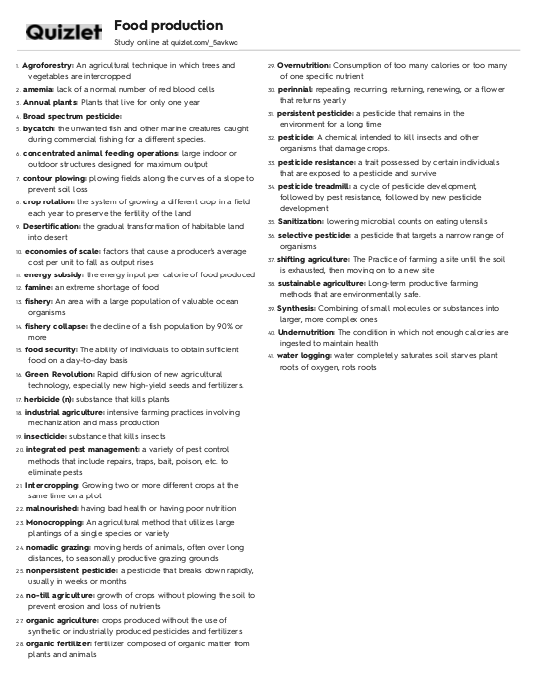 Learning Objective: To be able to explain the influence of natural and human inputs on scale of production, methods of organisation and the products of agricultural systems.
Plenary: Read through your glossary and ensure you have a good understanding of the key language required for the module.
8